SHYAMA PRASAD MUKHERJI RURBAN MISSION (SPMRM)
Kottayam – Mangattidam cluster (Phase 1)
Kannur district
STATE - KERALA
6/23/2019
CRD - Kerala
1
6/23/2019
CRD - Kerala
2
6/23/2019
CRD - Kerala
3
Outcome
The implementation of NRuM in Kerala is  facilitating the improvement of infrastructure for the economic and social development of the clusters. 
New employment opportunities have been created.
Agricultural production is improving. 
Educational and Health care institutions are upgraded to provide good services to the citizens.
Supply of piped drinking water supply and the provision of complete electrification will improve the living standard of the people in these clusters.
The skill development activities and training is providing new hopes to the youth of these areas.
MANGATTIDAM GRAMA PANCHAYATH
KOTTAYAM  GRAMA PANCHAYATH
(Amounts in Crore)
Total Investment as per DPR 	: 126.019
Convergence 			:   96.019 
CGF					:   30.00
6/23/2019
CRD - Kerala
5
PROGRESS OF CLUSTER
6/23/2019
CRD - Kerala
6
Glimpses from Kottayam Grama Panchayat
6/23/2019
CRD - Kerala
7
Kottayam Chira Rennovation(Convergence amount-4 crore)
6/23/2019
CRD - Kerala
8
Mangalottchal Swimming Pool (CGF-32 Lakhs)
6/23/2019
CRD - Kerala
9
Piped water connection for 3815 households(CGF-2.48 crore)
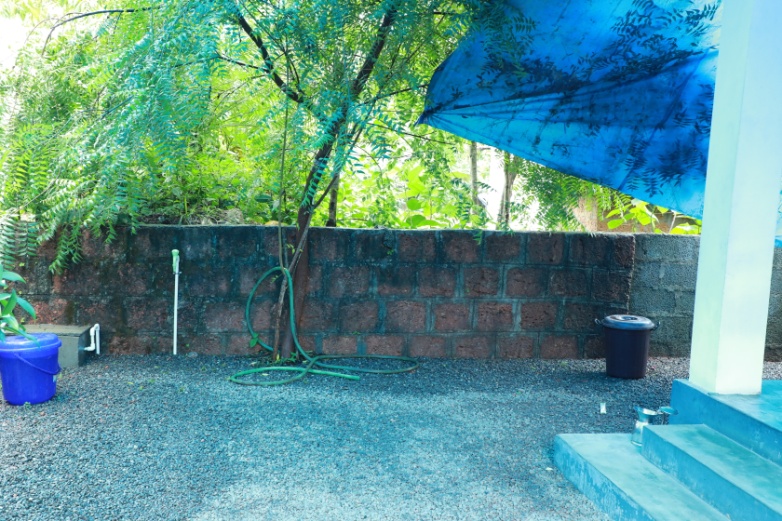 6/23/2019
CRD - Kerala
10
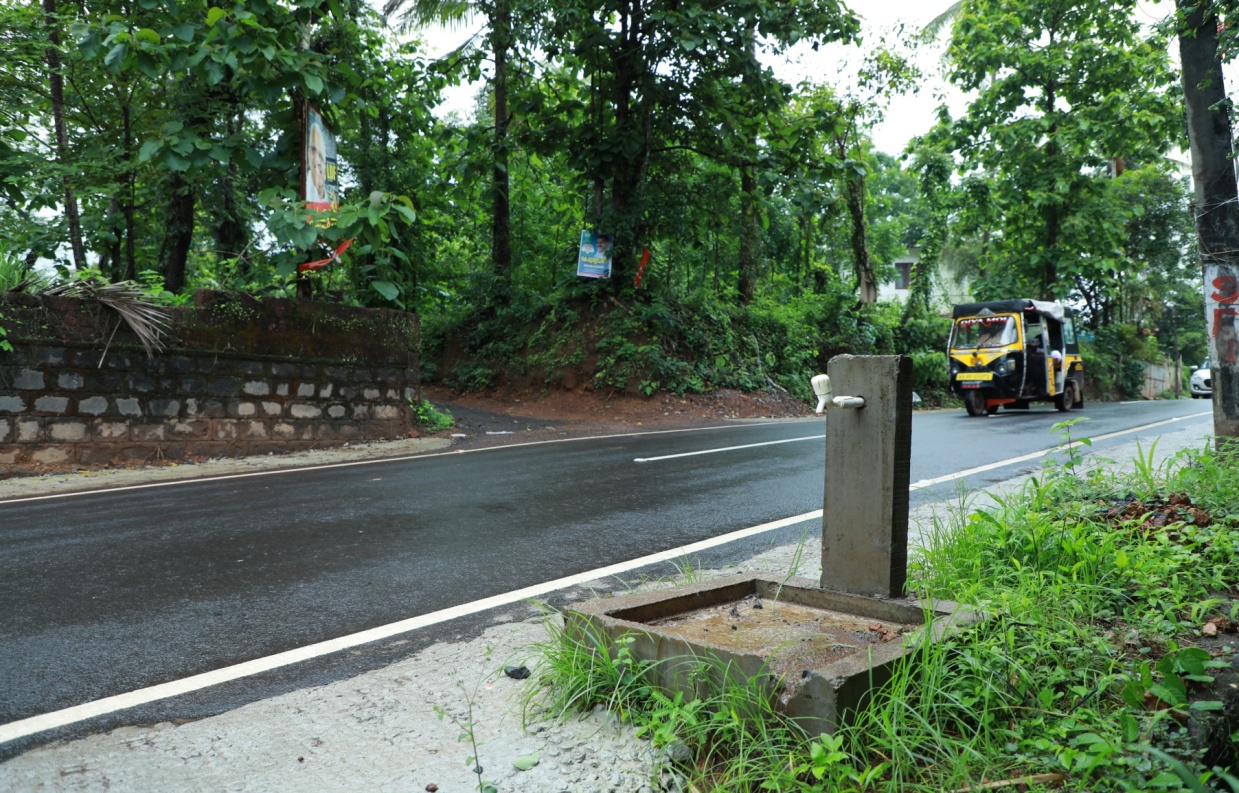 Public Taps connections  - 42
6/23/2019
CRD - Kerala
11
Open auditorium in school CGF – 30 Lakh
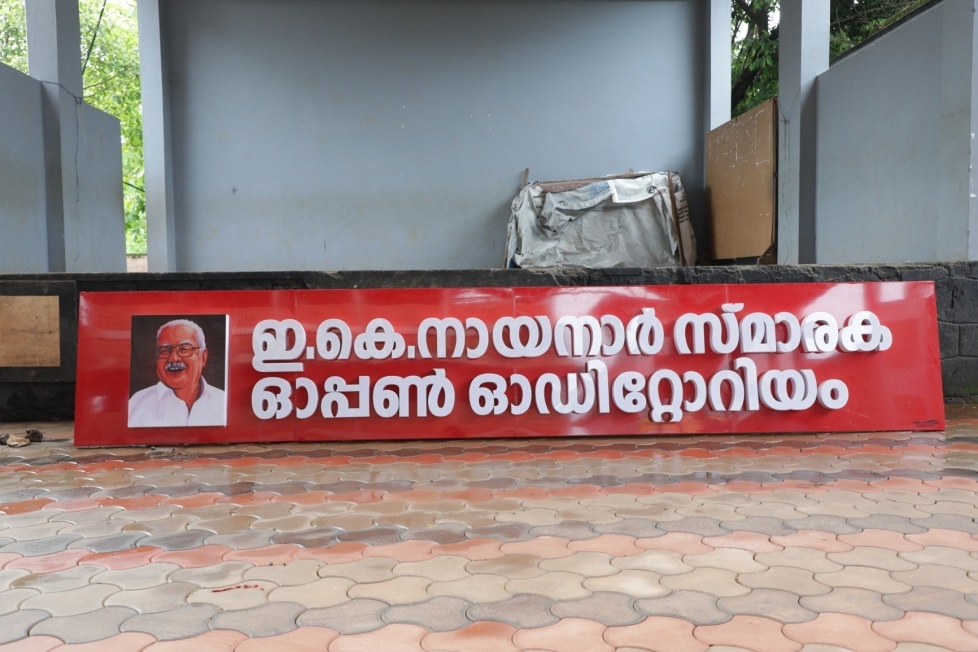 6/23/2019
CRD - Kerala
12
30 Classrooms Renovation(CGF-30 Lakhs)
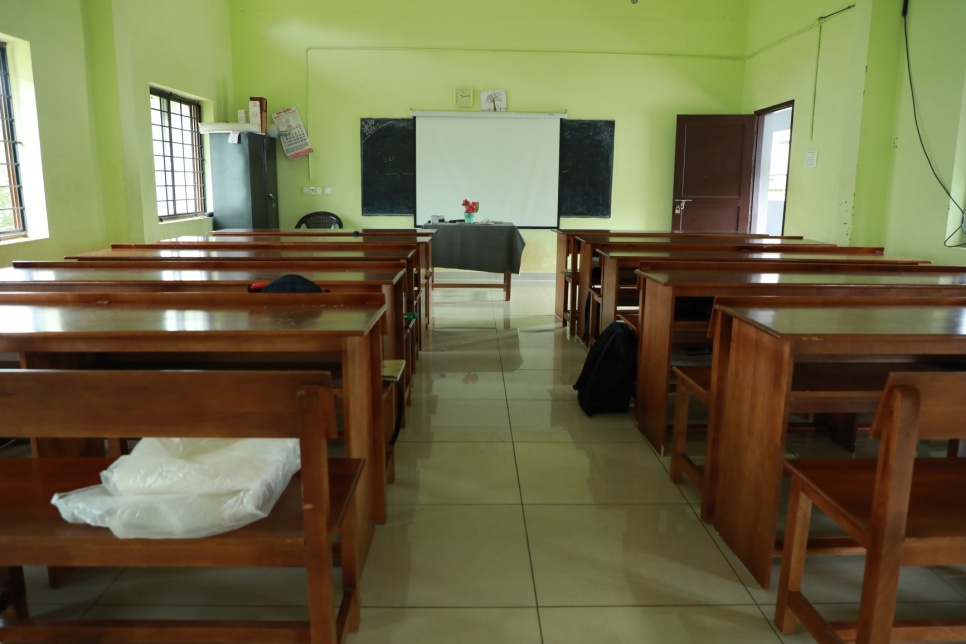 6/23/2019
CRD - Kerala
13
Shuttle Curt in school (CGF 5 Lakhs)
6/23/2019
CRD - Kerala
14
Dinning Hall in school(CGF- 5 Lakhs)
6/23/2019
CRD - Kerala
15
School Passage (5 Lakhs)
6/23/2019
CRD - Kerala
16
Water Purifiers in all Blocks in school (5 lakhs)
6/23/2019
CRD - Kerala
17
LKG Class room renovation and Science Lab renovation (12 lakhs)
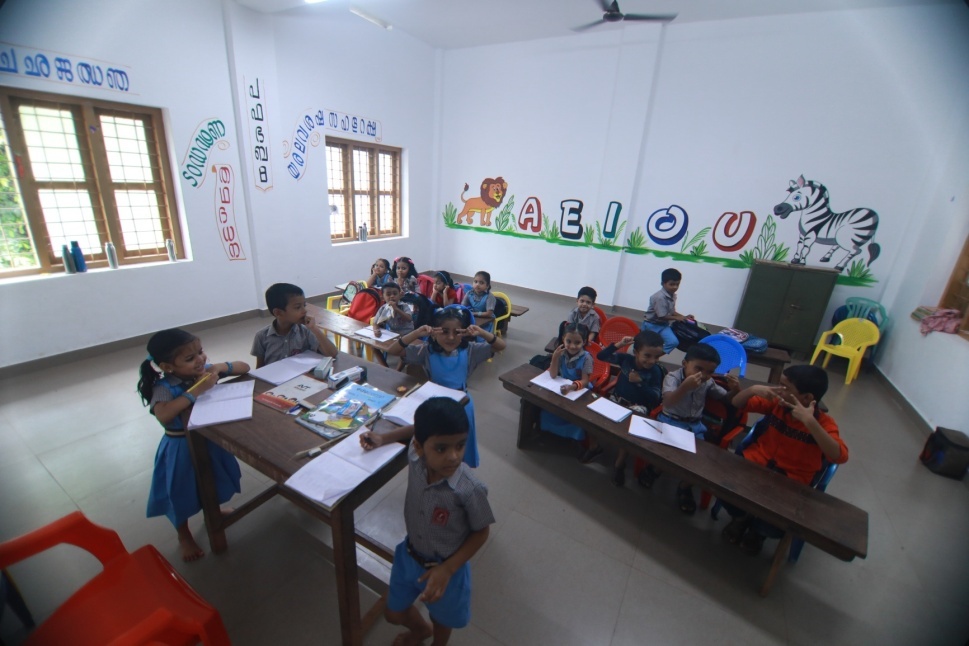 6/23/2019
CRD - Kerala
18
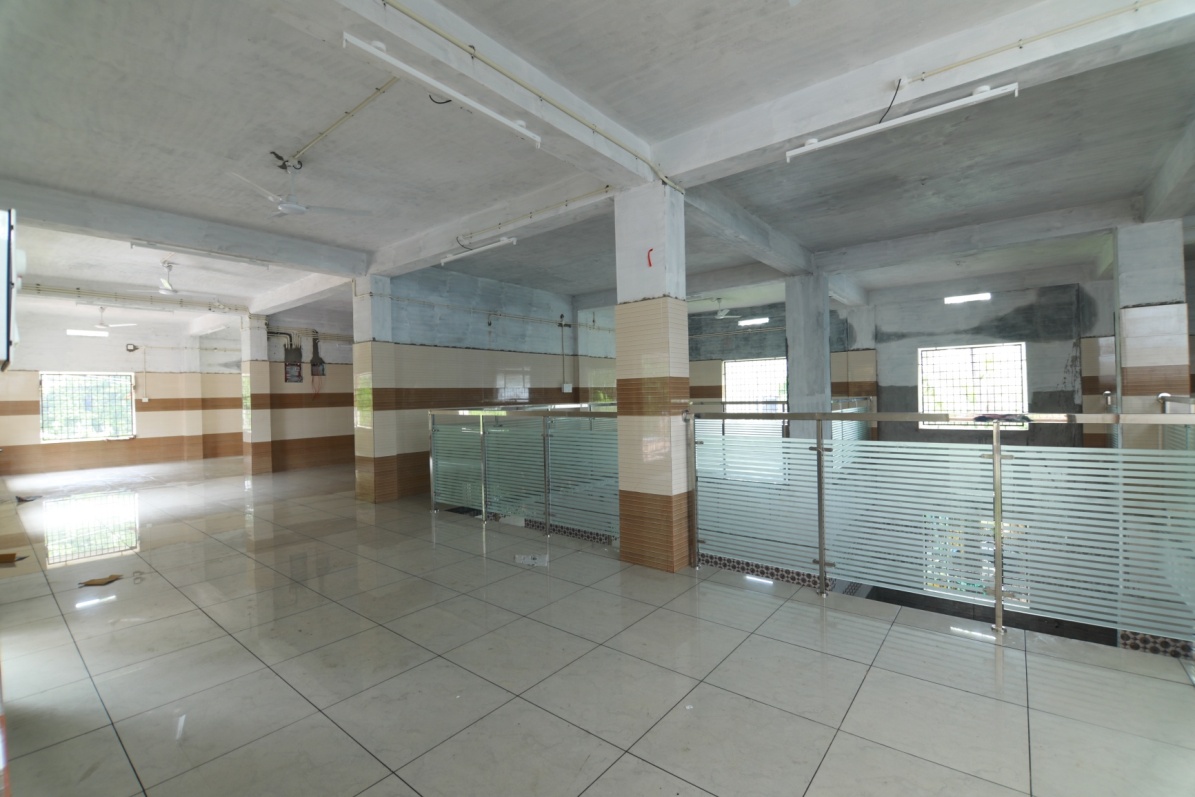 6/23/2019
CRD - Kerala
19
Online Exam center  CGF 40 lakhs
6/23/2019
CRD - Kerala
20
New Village Roads (Rs. 236 Lakhs)
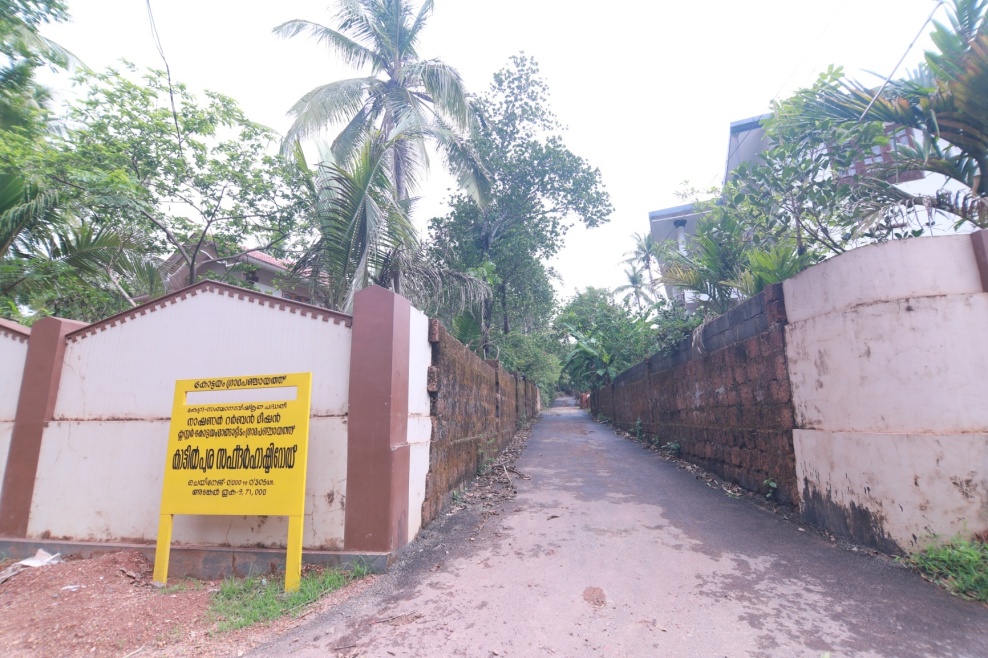 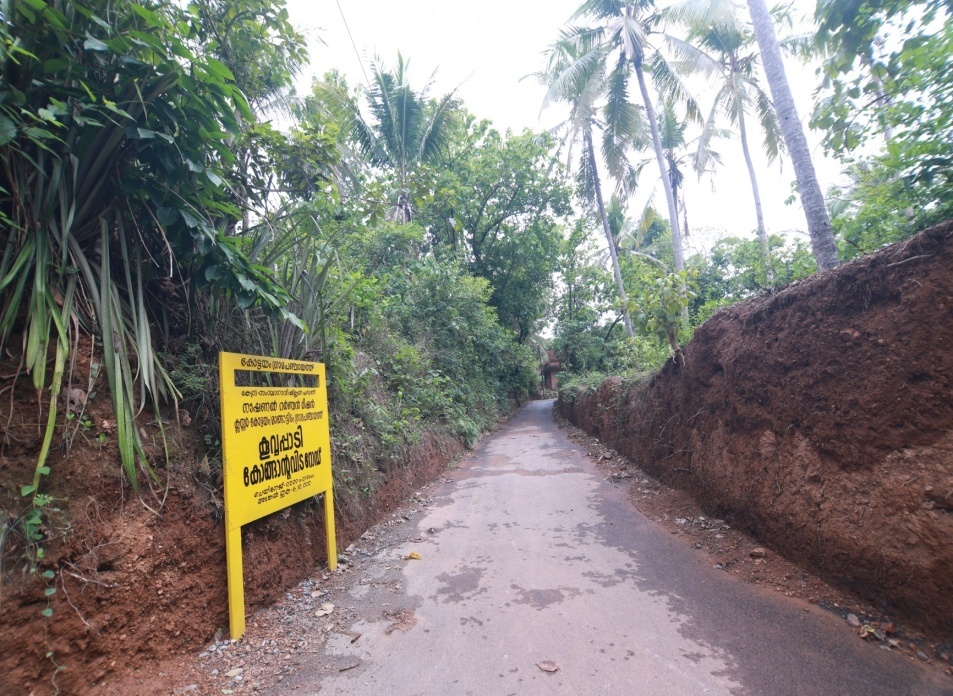 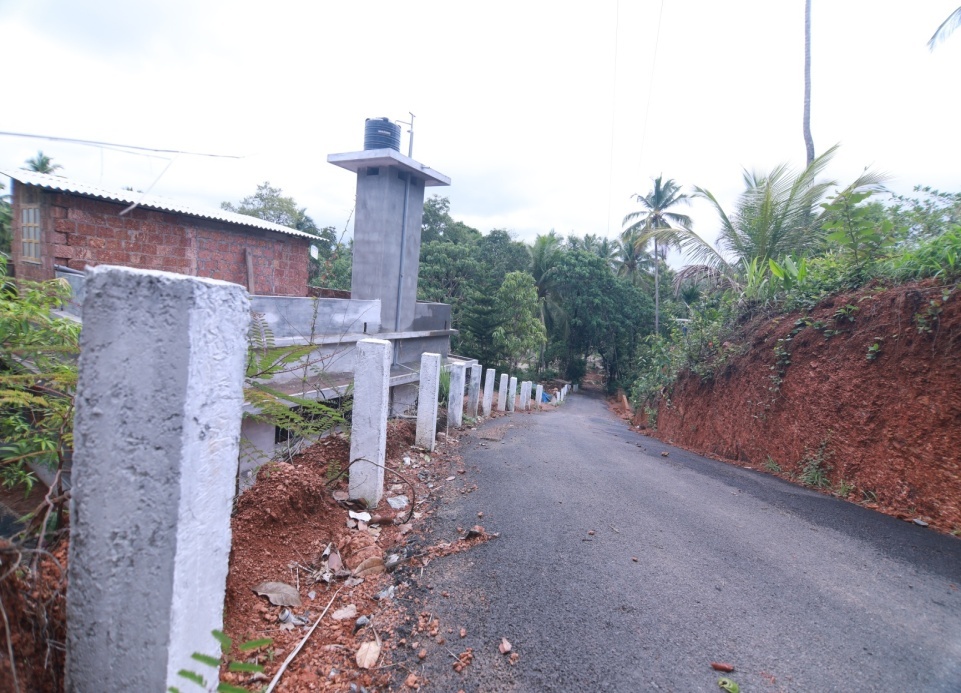 6/23/2019
CRD - Kerala
21
GP- To –GP Road(Rs. 122.215 lakhs)
6/23/2019
CRD - Kerala
22
Construction of Drainage (Rs. 231.26 Lakhs)
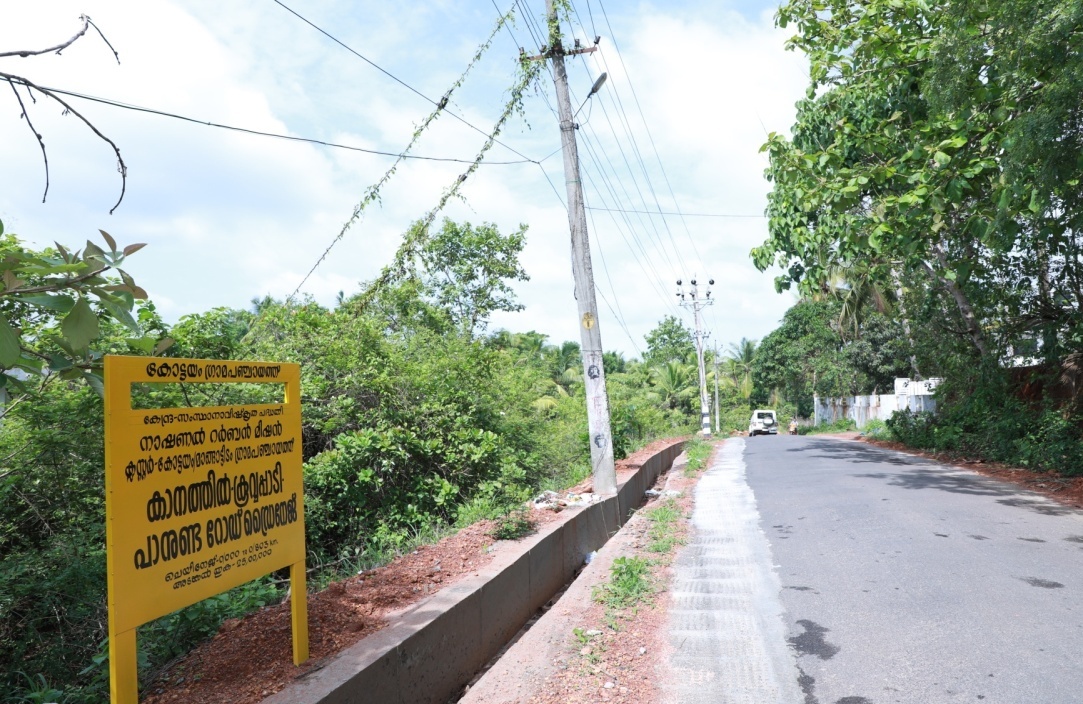 6/23/2019
CRD - Kerala
23
Gram Kendra CGF 14 lakhs
6/23/2019
CRD - Kerala
24
Adolescent center 3 Nos (Rs 35 lakhs)
6/23/2019
CRD - Kerala
25
Glimpses from Mangattidam Grama Panchayat
6/23/2019
CRD - Kerala
26
Kiosk facility in GP front Office
CGF – 1.5 lakh
6/23/2019
CRD - Kerala
27
Fully equipped Mobile Health UnitTotal project cost – 84 lakh (CGF 82 lakh)
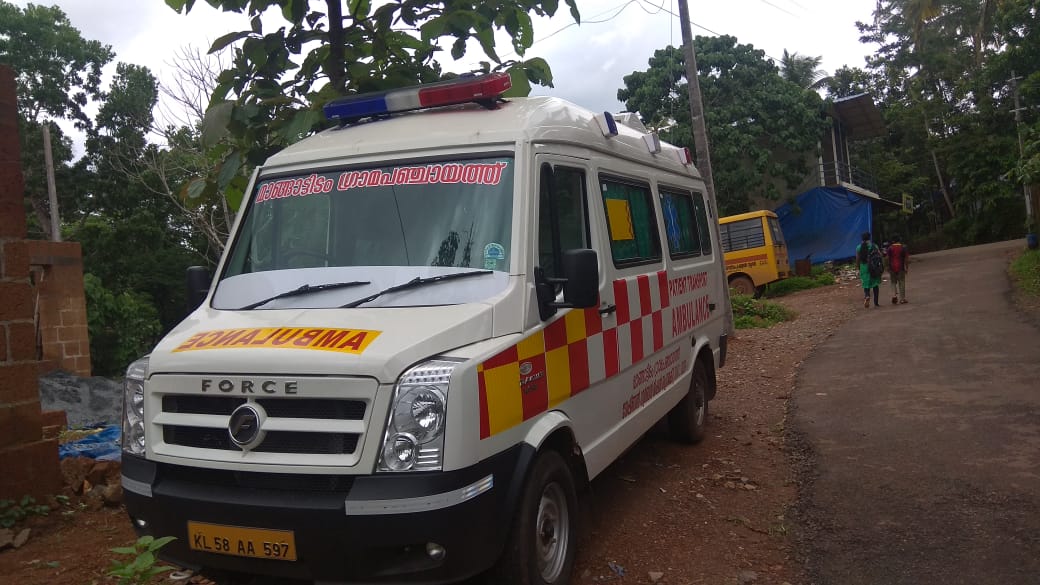 6/23/2019
CRD - Kerala
28
Construction and Improvement of Upstairs Building as counselling Centre for Teenage Girls (6 nos) 
Total project cost – 86.34 lakh ( CGF – 80 lakh)
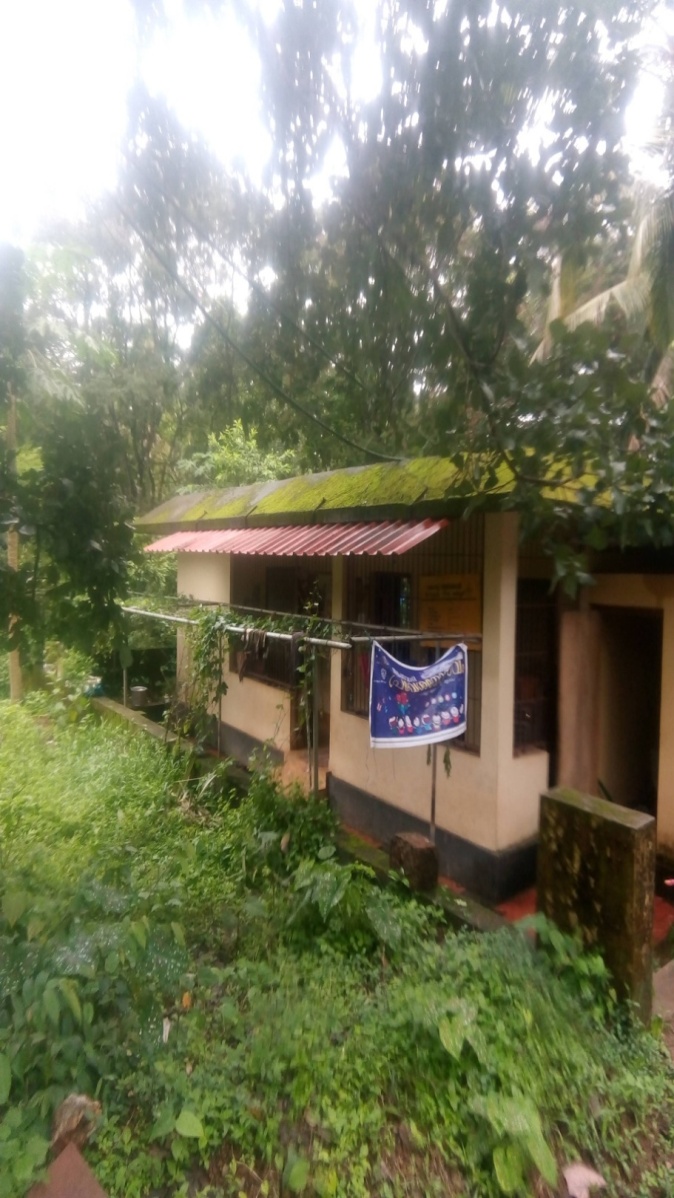 After
Before
6/23/2019
CRD - Kerala
29
Day Care CentreTotal project cost- 9 lakh (CGF – 8 lakh )
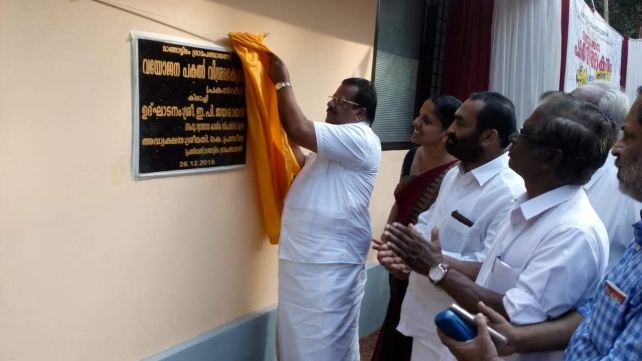 6/23/2019
CRD - Kerala
30
Marketing Center at Kaitheri total project cost – 30 lakh (CGF – 25 lakh)
6/23/2019
CRD - Kerala
31
Plastic E Waste Management Unit
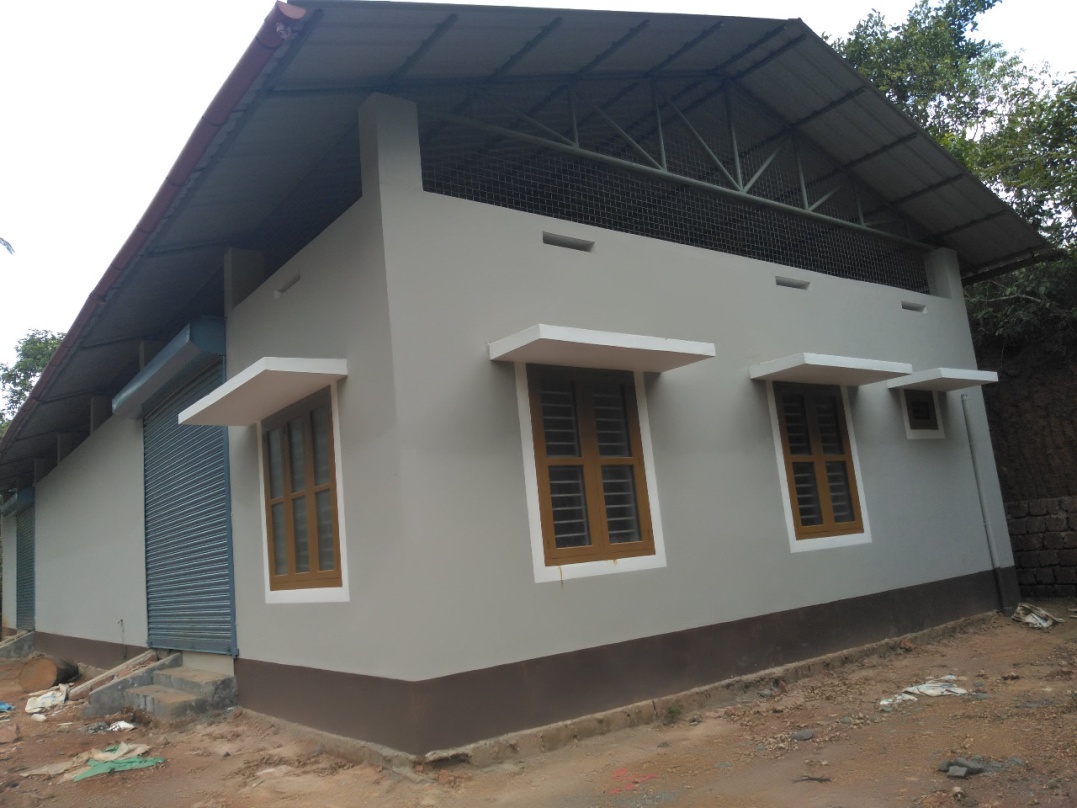 Total project cost- 36.76 lakh
CGF – 16 lakh
6/23/2019
CRD - Kerala
32
Construction of Building For Veterinary Sub centre Total project cost 10 lakh (CGF - 8 lakh )
6/23/2019
CRD - Kerala
33
Construction of Village roads
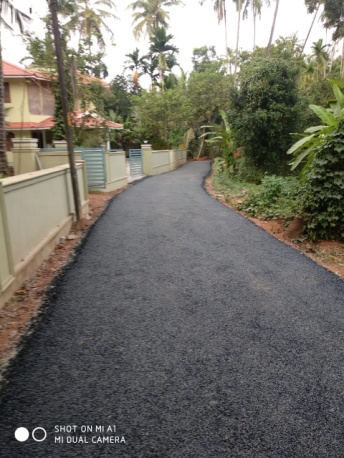 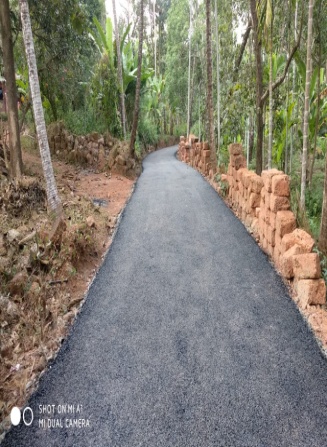 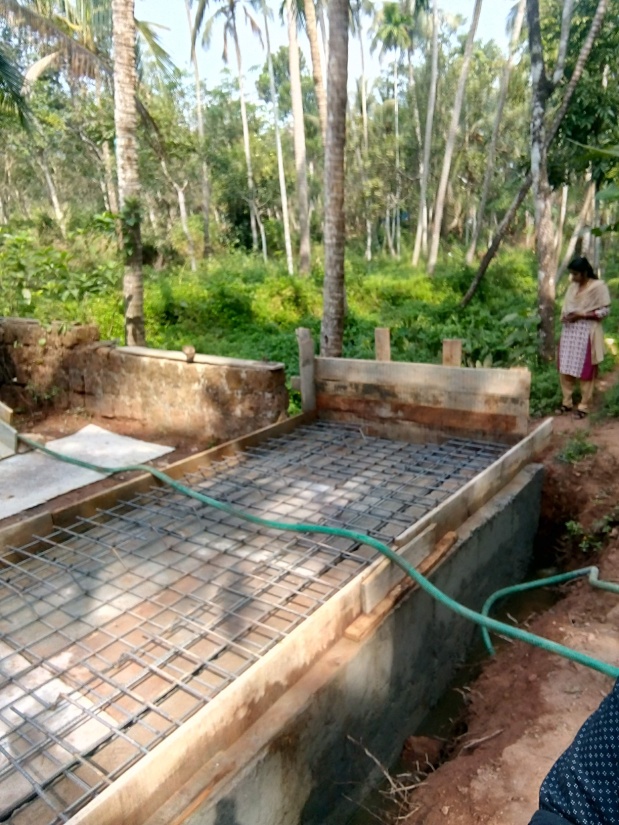 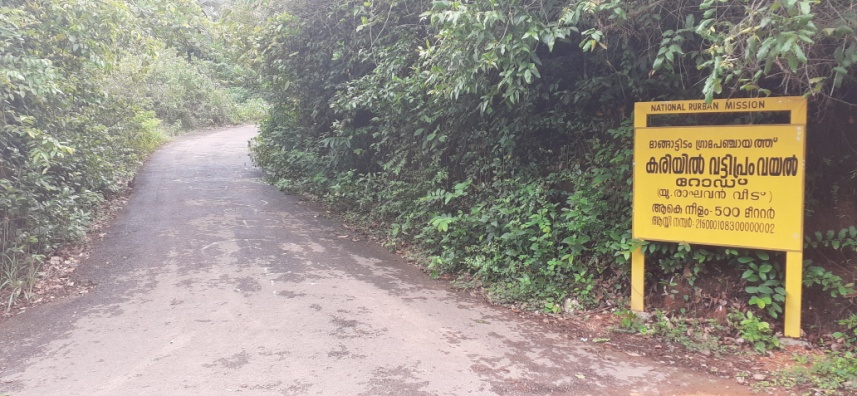 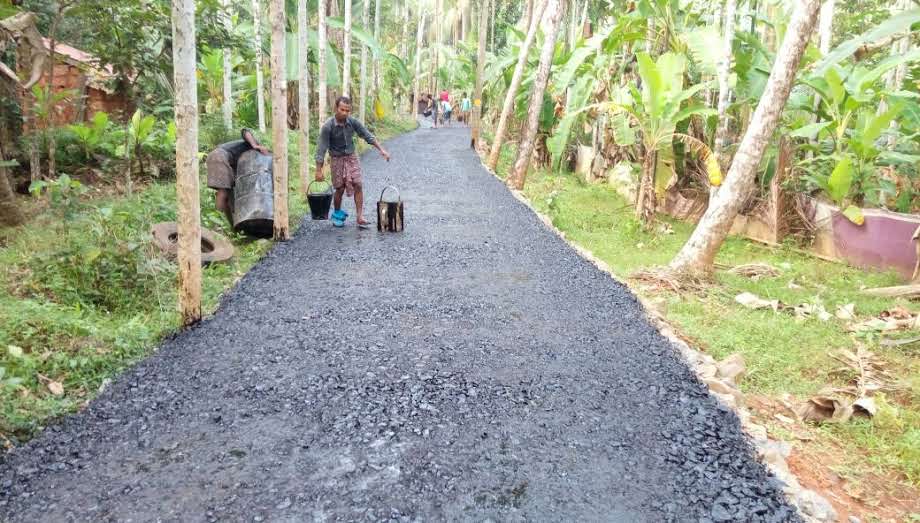 6/23/2019
CRD - Kerala
34
Proposed Gas Crematorium
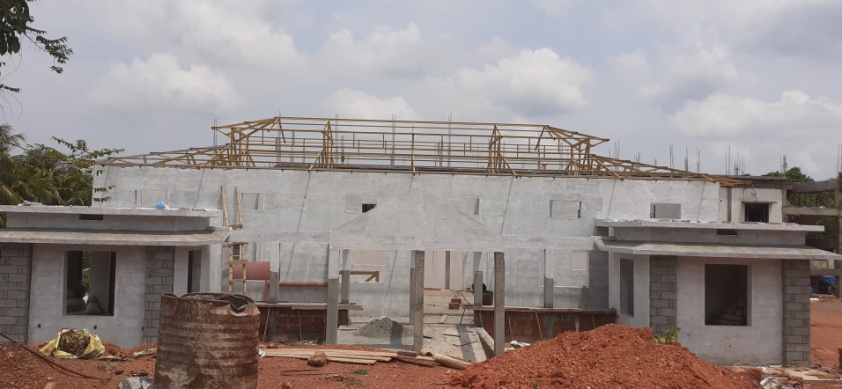 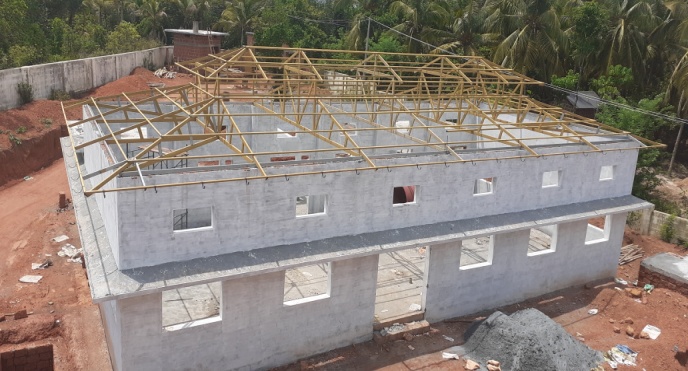 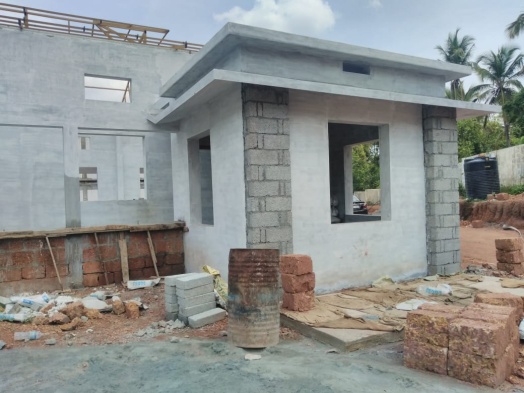 6/23/2019
CRD - Kerala
35
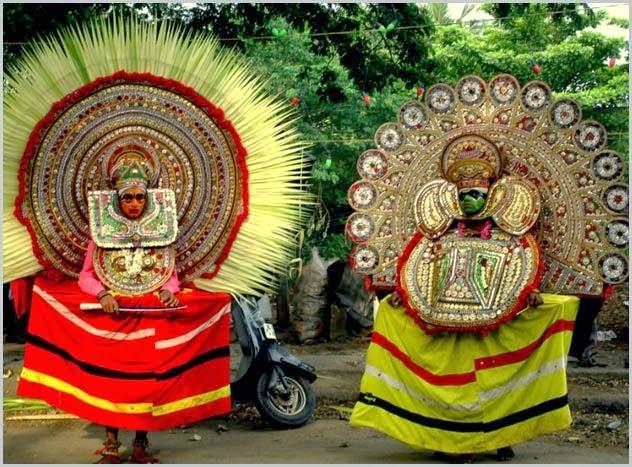 THANK YOU
6/23/2019
CRD - Kerala
36